III Workshop Técnico
04/09/2023

DWDM
Agenda
Domínio DWDM: Controle de Redes Ópticas DWDM
Introdução ao projeto ODTN - Open Disggregated Transport Network 
Apresentação da evolução para o estado atual
Dúvidas
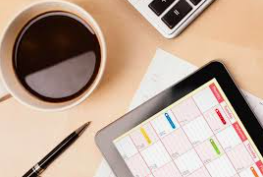 2
Domínio DWDM
Topologia do Testbed
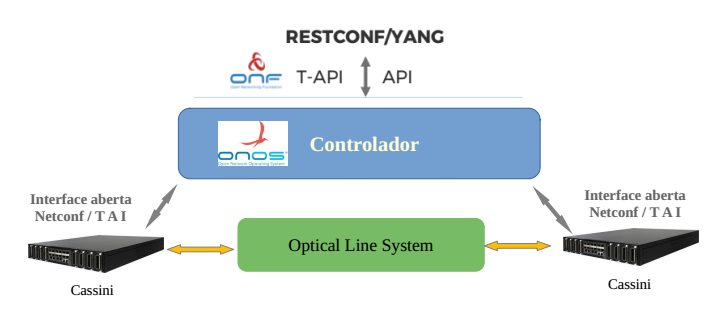 3
Domínio DWDM
SBI - South Bound Interface






Netconf
IETF
Automatização da configuração da rede
Padrões simples e genéricos, baseado em XML

TAI (Transponder Abstraction Interface)
Projeto TIP (alternativa para uso futuro)
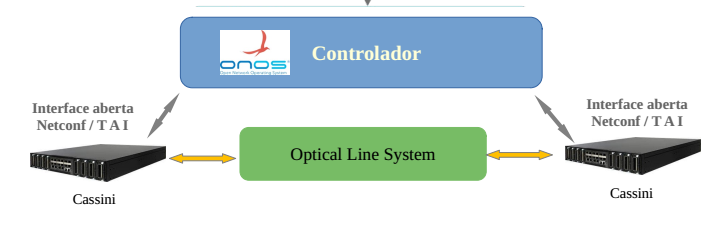 4
Domínio DWDM
NBI - North Bound Interface








RESTCONF (REpresentational State Transfer Config)
&
ONF - TAPI (Transport API)
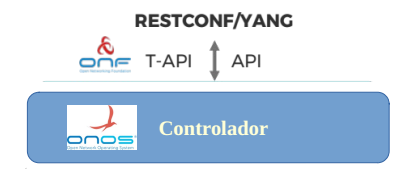 5
Domínio DWDM
OSDNc – Optical SDN Controller

Descoberta, configuração e gerenciamento dos transponders 

	ONOS (ONF)
Flexibilidade
Robustez
Capacidade de integração com outros domínios
Maturidade
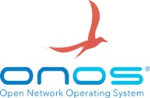 6
Domínio DWDM
Hardware utilizado:

Transponders Cassini modelo: AS7716-24SC (Edgecore) 
Modular
Plataforma aberta

Sistema Operacional OcNOS versão: 5.1 (IpInfusion)
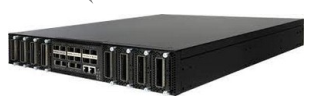 7
Domínio DWDM
Princípio de funcionamento:

Descoberta, criação e carregamento de topologia

Apresentação da topologia 

Apresentação de dispositivos

Provisionamento de circuito

Desconexão de circuito

Apresentação de estado
8
Domínio DWDM
Tarefas realizadas por meio de ambiente simulado:
- Descoberta, criação e carregamento de topologia
- Apresentação da topologia 
- Apresentação de dispositivos
- Provisionamento de circuito
- Desconexão de circuito
- Apresentação de estado
Tarefas realizadas no ambiente real:
- Testes stand-alone com o sistema operacional OcNOS (modificações de parâmetros: bandwidth, tipo de modulação,frequência do  laser, etc.)

- Montagem de ambiente para testes de tráfego externo (detalhes no próximo slide)

- Aplicação de tráfego nos Cassinis.
9
Testbed Odisseia: CLI
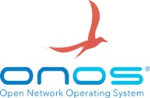 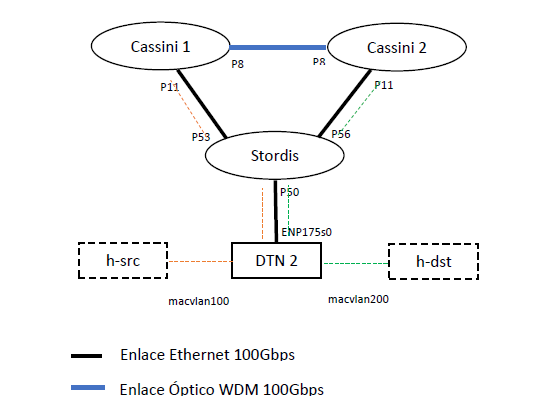 10
Testbed Odisseia - CLI
Controle
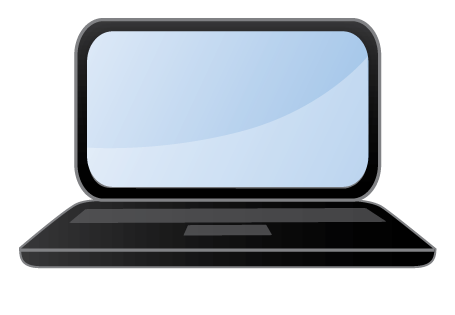 CLI
NorthBound
Pacote
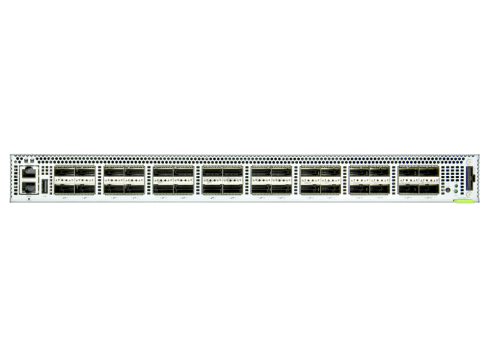 Stordis / RareOS
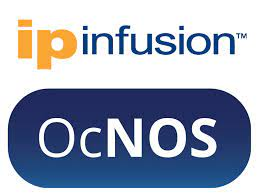 100Gbps
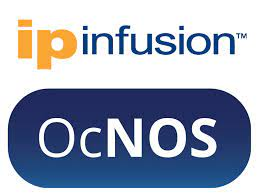 DWDM
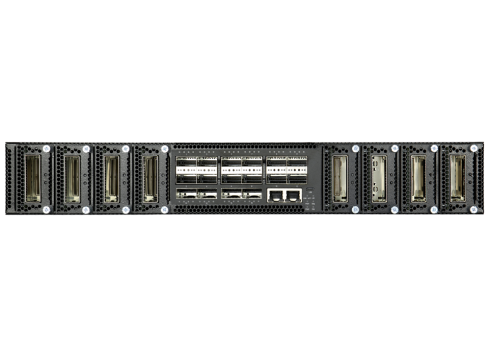 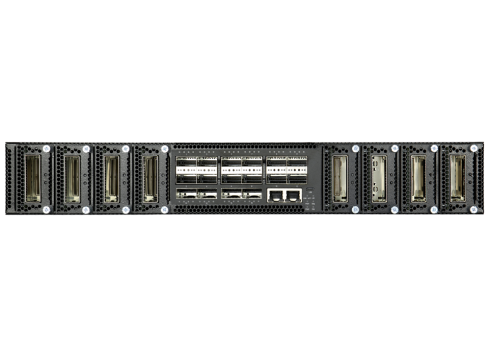 Cassini / OcNOS
Cassini / OcNOS
27/09/2022
Workshop Técnico
11
Testbed Odisseia – CLI & ONOS
Controle
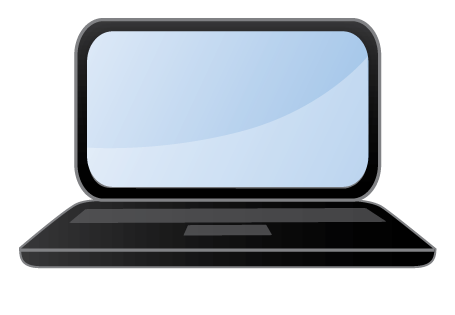 CLI
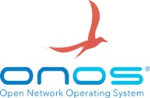 NorthBound
Pacote
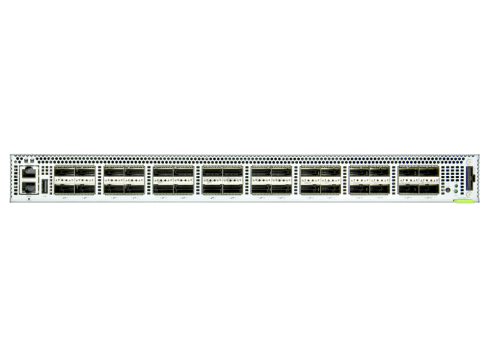 Stordis / RareOS
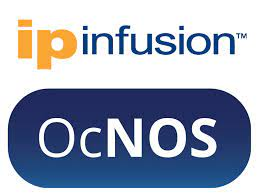 100Gbps
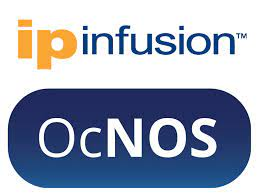 DWDM
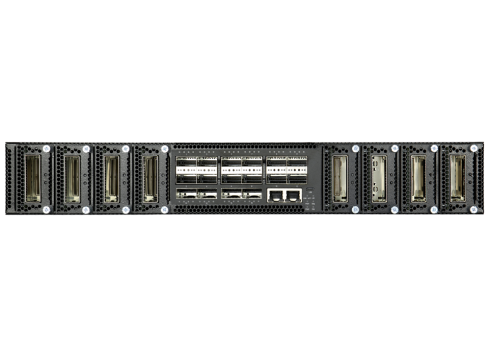 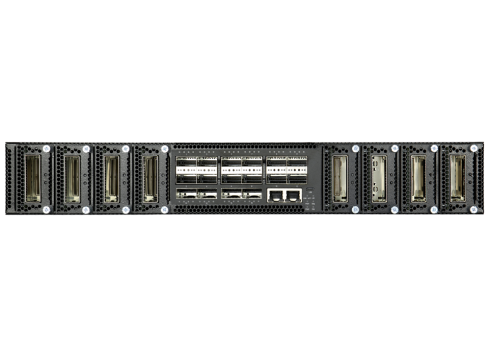 Cassini / OcNOS
Cassini / OcNOS
27/09/2022
Workshop Técnico
12
Testbed Odisseia – CLI & ONOS
Controle
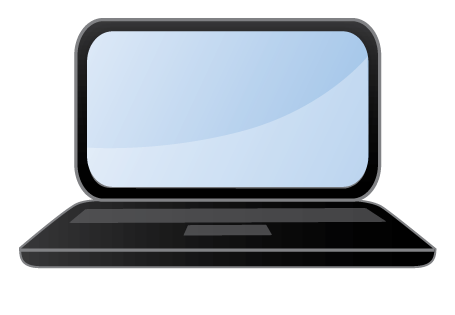 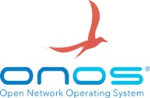 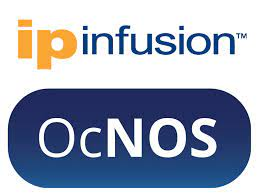 Cassini
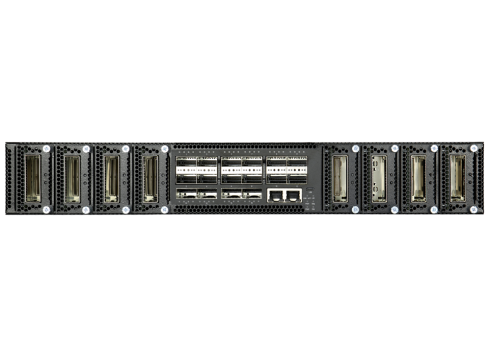 - Interações com suportes:
	- Edgecore
	- ONF

- Desenvolvimento do driver: cassini-OcNOS5

- Implantação desse driver dentro da imagem ORAN-ONOS
- Integração dos Cassinis ao ONOS

- Controle externo dos Cassinis por meio do  ONOS
27/09/2022
Workshop Técnico
13
Testbed Odisseia Vers. 0.2 – CLI & ONOS
Controle
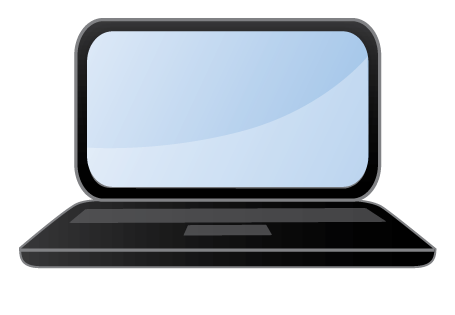 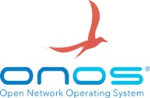 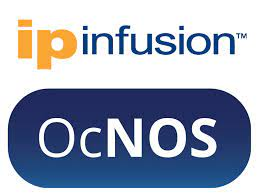 Cassini
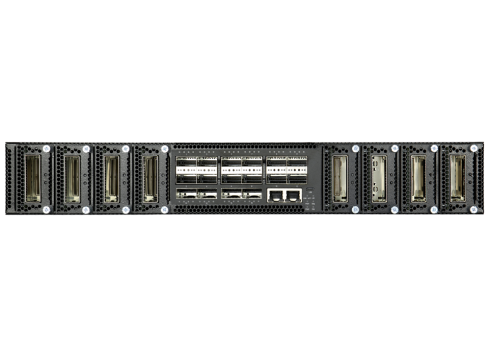 Módulos do driver:

- CassiniOcnos5DeviceDiscovery 

- CassiniOcnos5FlowRuleProgrammable

- CassiniOcnos5PowerConfig

- CassiniOcnos5Modulation

- CassiniOcnos5BitErrorRate
- Interações com suportes:
	- Edgecore
	- ONF

- Desenvolvimento do driver: cassini-OcNOS5

- Implantação desse driver dentro da imagem ORAN-ONOS
27/09/2022
Workshop Técnico
14
Domínio DWDM
Módulos utilizados:
Drivers.odtn.driver
ODTN API
ODTN Service
Optical model
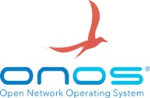 Config
Drivers.netconf
Yang
Models.tapi
NETCONF Protocol Subsystem
Restconf
15
Testbed Odisseia Vers. 0.2 – CLI & ONOS
Controle
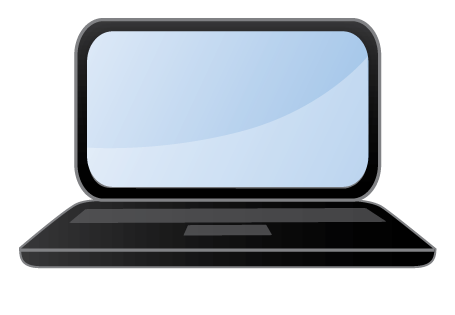 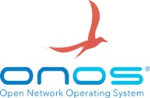 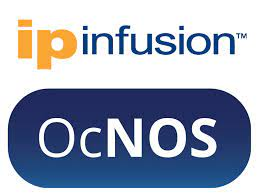 Cassini
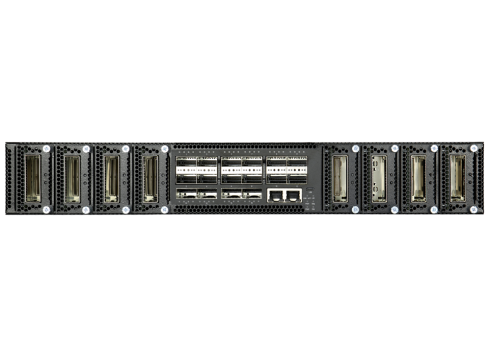 onos@root > ports -s 
     id=netconf:192.168.110.243:830, available=true, role=MASTER, type=TERMINAL_DEVICE, driver=cassini-ocnos5
       port=1, state=enabled, type=packet, speed=1000 , odtn-port-type=client
       port=2, state=enabled, type=packet, speed=1000 , odtn-port-type=client
       port=3, state=enabled, type=packet, speed=1000 , odtn-port-type=client
       …...
       port=104, state=enabled, type=och, speed=100000 , lambda={"channelSpacing":"CHL_50GHZ","gridType":"DWDM","slotGranularity":4,"spacingMultiplier":1}, oc-name=PORT-coherent-4, oc-optical-channel-name=4, odtn-port-type=line, signalType=ODU4, tunable=true
27/09/2022
Workshop Técnico
16
Próximos passos:
Testes com o ONOS interagindo com
o OcNOS
	Modificações de parâmetros:
	bandwidth, tipo de modulação,
	frequência do  laser, etc.)

Montagem de ambiente para testes
de tráfego com a aplicação de
tráfego nos Cassinis.
Controle
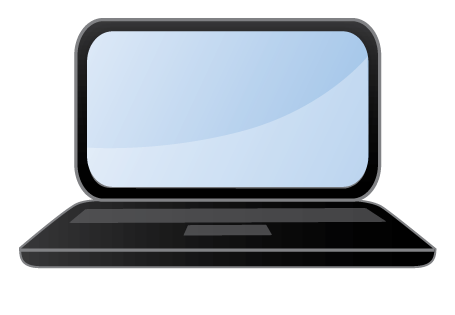 CLI
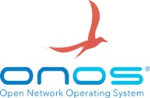 NorthBound
Pacote
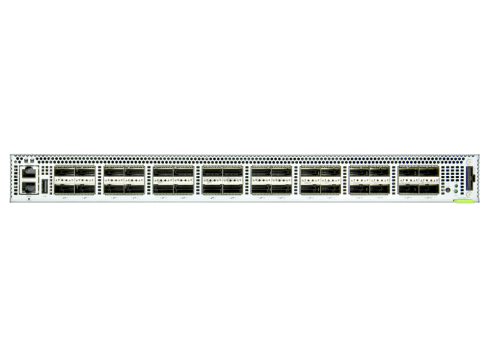 Stordis / RareOS
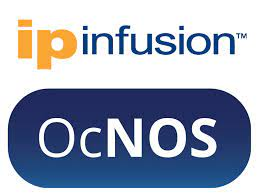 100Gbps
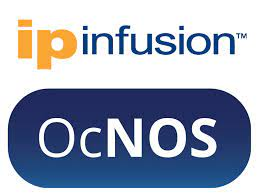 DWDM
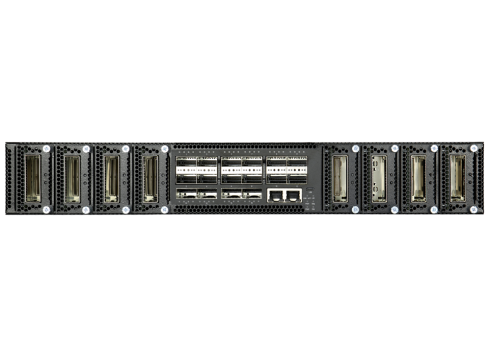 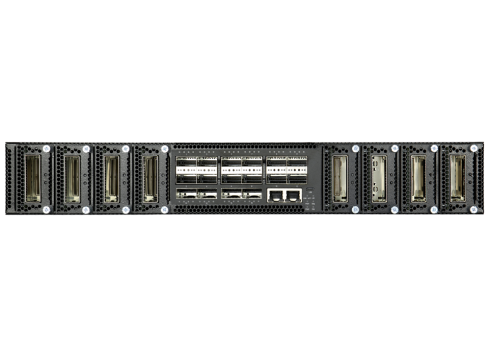 Cassini / OcNOS
Cassini / OcNOS
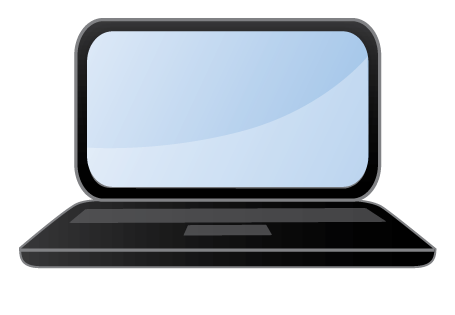 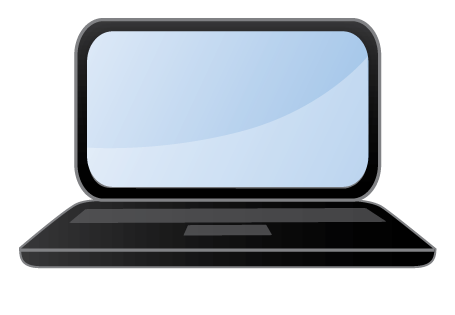 27/09/2022
Workshop Técnico
17
Duvidas?
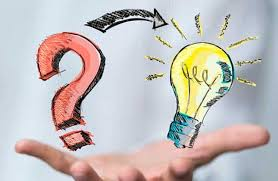 Muito obrigado!
ricardo.tombi@gmail.com